Indicator 14: Post School Outcomes
Getting to Better Outcomes for Students with 
Disabilities
Indicator 14 Updates
Indicator 14 APR Report Changes
   Coming:

No Significance Testing Going Forward

New Annual Targets
Indicator 14 Updates
New Annual Targets for Indicator 14 Measures A,B,C
79 Opt-In Districts in 2024
USD 202 Turner		USD 230 Spring Hill		USD 234 Ft. Scott		USD 260 Derby
USD 261 Haysville		USD 308 Hutchinson	USD 321 Kaw Valley		USD 345 Seaman
USD 389 Eureka		USD 450 Shawnee Heights	USD 480 Liberal		USD 501 Topeka
USD 101 Erie-Galesburg	USD 256 Marmaton		USD 257 Iola		USD 258 Humboldt
USD 366 Woodson		USD 387 Altoona-Midway	USD 413 Chanute		USD 479 Crest
USD 254 Barber County	USD 255  South Barber	USD 300 Comanche County	USD 331 Kingman-Norwich
USD 335 Cunningham	USD 349 Stafford		USD 350 St. John-Hudson	USD 351 Macksville	
USD 361 Chaparral		USD 382 Pratt		USD 422 Kiowa County	USD 438 Skyline
USD 474 Haviland		USD 502 Lewis		USD 511 Attica		USD 309 Nickerson
USD 310 Fairfield		USD 311 Pretty Prairie	USD 312 Haven		USD 313 Buhler
USD 200 Greeley County	USD 209 Moscow		USD 210 Hugoton		USD 214 Ulysses
USD 215 Lakin		USD 216 Deerfield		USD 217 Rolla		USD 218 Elkhart
USD 363 Holcomb		USD 371 Montezuma	USD 374 Sublette		USD 452 Stanton County
USD 466 Scott County	USD 457 Leoti		USD 476  Copeland		USD 494 Syracuse
USD 507 Satanta		USD 289 Wellsville		USD 348 Baldwin City	USD 491 Eudora
USD 357 Belle Plain		USD 358 Oxford		USD 359 Argonia		USD 360 Caldwell
USD 509 South Haven	USD 251 North Lyon County	USD 252 South Lyon County	USD 253 Emploria
USD 284 Chase County	USD 386 Madison-Virgil	USD 390 Hamilton		USD 417 Morris county
USD 347 Kinsley-Offerle	USD 495 Ft. Larned		USD 496 Pawnee Heights	USD 458 Basehor-Linwood
USD 464 Tonganoxie	USD 604 School for the Blind	USD 610 School for the Deaf
SCKSEC Interlocal 605
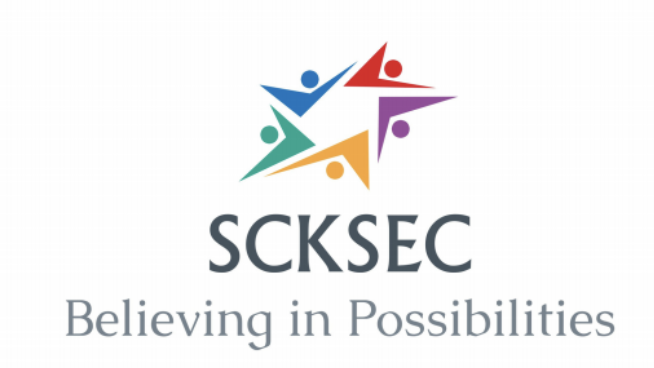 Fifteen Districts Across Eight Counties
4A: Pratt
3A: Kingman/Norwich and Chaparral/Harper/Anthony
2A: Medicine Lodge
1A: Stafford, St. John, Macksville, Lewis, Haviland, Kiowa County, Coldwater/Protection, South Barber, Attica, Skyline, and Cunningham

2023-2024 Total FTE: 4,076.7

2023 December 1 Count: 1,522

2022-2023 Exiters: 51
[Speaker Notes: Mostly smaller, rural communities in our cooperative, but this is extremely beneficial and important in this process.]
SCKSEC Interlocal 605
Conducting Interview/Tips for Success:

Relationships and Continued Postsecondary Conversations 

Updated Demographics Page 
Paying Close Attention to Students Who Turn 18 After the Annual IEP
Not using a USD Email
Ensuring the Student Has a Separate Phone Number 

Letters Sent out to Previous Year and Current Year Exiters 

Arranging Calls to be Made by a Teacher Within the District With a Local Number
[Speaker Notes: We used our 2023 exit data to implement the above changes, but have not gotten to the point of sharing data with staff. We would like to get to the point where we look at % of exiters who are employed and what steps led to that employment.]
LETTER SENT TO 2022-2023 EXITERS
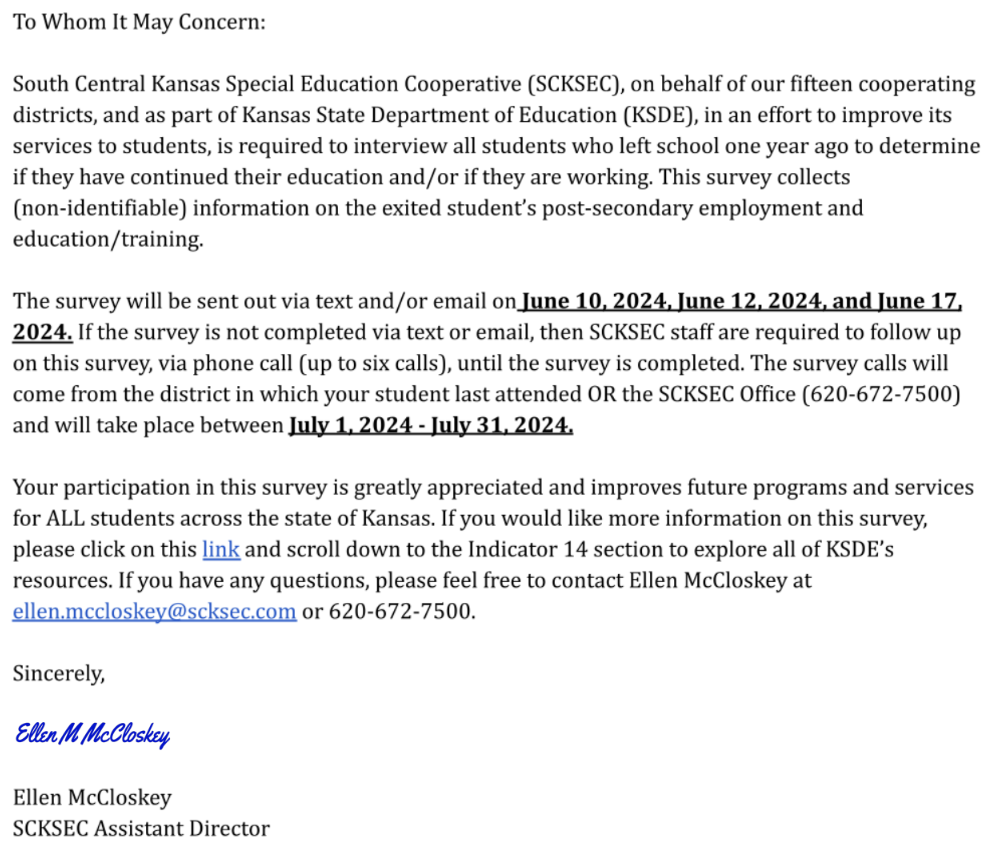 SCKSEC Interlocal 605
Programs/Practices that increase success after graduation…
Partnering with outside agency support services
Independent Living Centers
Community Development Disability Organizations
Vocational Rehabilitation/Pre-ETS
Collaboration Meeting/Individual review
Sharing information with staff/parents
Mental Health Organizations
Local Businesses
Steering Committee
Event Planning
Funding through community resources
SCKSEC Interlocal 605
Programs/Practices that increase success after graduation…

Events
Disability Mentoring Day
career shadow event
Advocacy Day
college/technical school event
Job-A-Thon
job skill focused event
Topeka USD 501
Topeka Public Schools

Overall enrollment of 11,623 students in the 2023-2024 School Year

Special Education count on December 1, 2023:
Total number of IEPs: 3075
Total number of students on a Gifted IEP: 294
Total number of students with a disability: 2781
Topeka USD 501
How Opting In Improved our Response Rate

2020-2021 Exiters
185 in Census 
28 Interviews Completed
Response Rate: 15.14%

2021-2022 Exiters
224 in Census
89 Interviews Completed
Response Rate: 39.73%
Topeka USD 501
Conducting Interviews

Utilized District Staff to make calls
Included a Bi-lingual caller to reach all families
Attempted to contact Each Exiter at least three times
Topeka USD 501
Programs and Practices that assist with PSO
Transition Coordinators in Each High School-meet with families and students all four years

Partnership with Vocational Rehabilitation and Pre-ets

Youth Work Study Program-within district (Custodial, Food Service, Childcare, and Paraprofessionals) and out of district (job sites at:  Stormont Vail Hospital, Walgreens, Stone House Animal Hospital, Discovery Center, Milk and Honey Coffee Shop, Let’s Help, Helping Hands Humane Society, Topeka Daycare, and the Topeka Zoo.
Contact Information
Ellen McCloskey, SCKSEC Asst. Director, 
ellen.mccloskey@scksec.com , 620-672-7500

Tonya Applegarth, SCKSEC Transition Specialist, 
tonya.applegarth@scksec.com, 620-672-7500
Contact Information
Jennifer S. Harrington, Ed.D
jharrington@tps501.org


Andy Ewing, KSDE aewing@ksde.org 785-296-3860